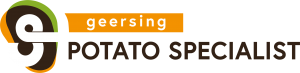 De aardappel en Phytophthora
Volkstuinvereninging Emmeloord
Marcel Geersing
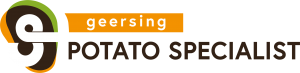 Introductie
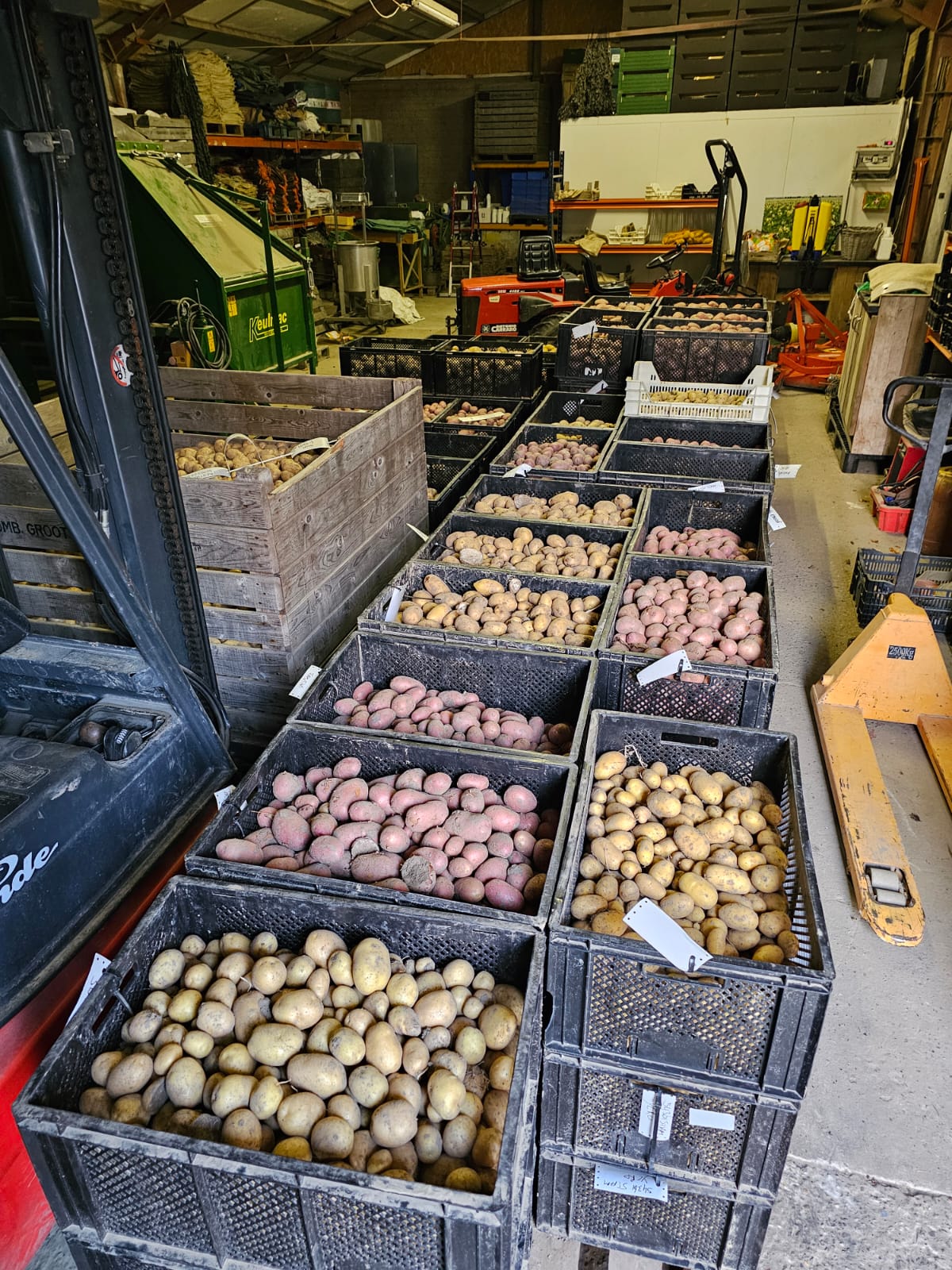 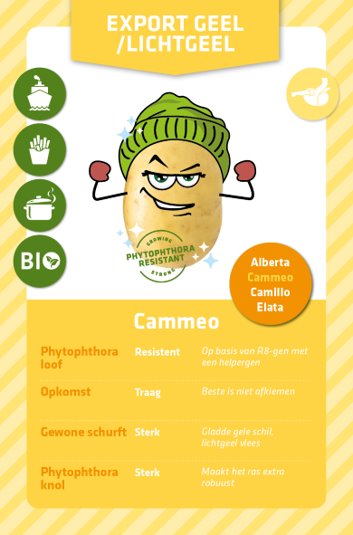 2019
Veredeling
Focus op Phytophthora resistente rassen
Productie
Handel
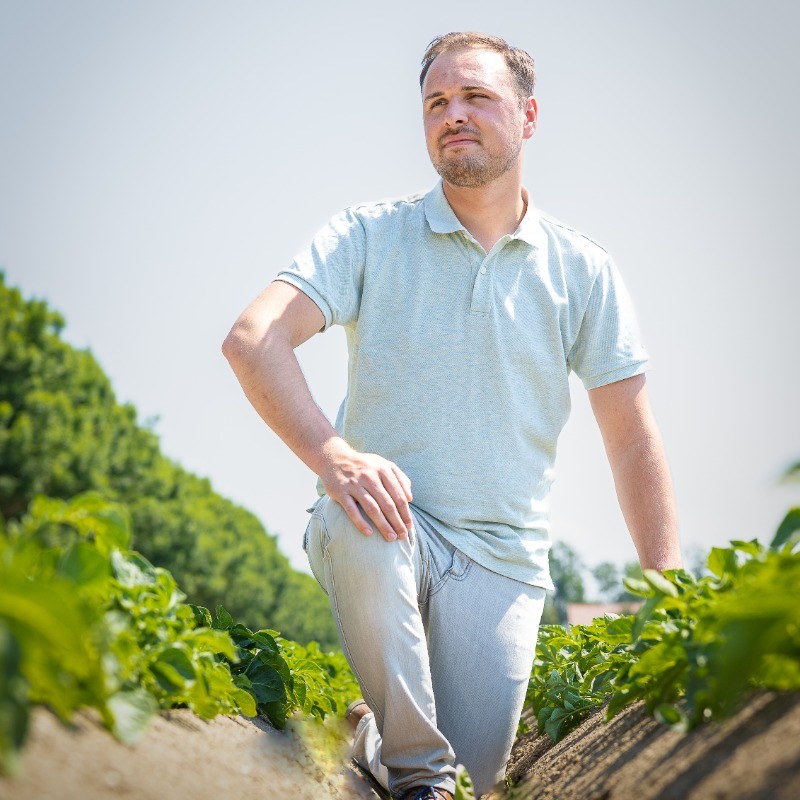 Nachtschadefamilie.
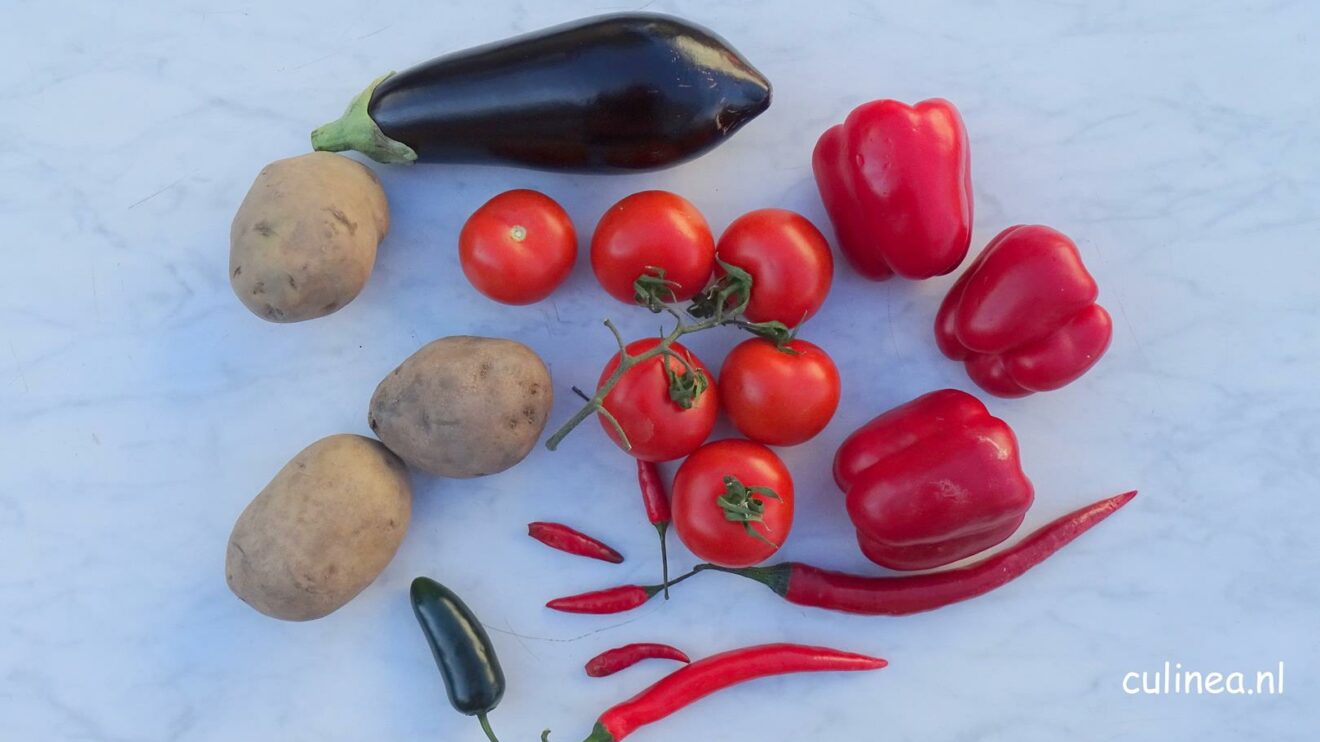 Solanaceae
Solanum Melongena 
SolanumTuberosum
Solanum lycopersicum
Capsicum Annuum
Solanum Tuberosum
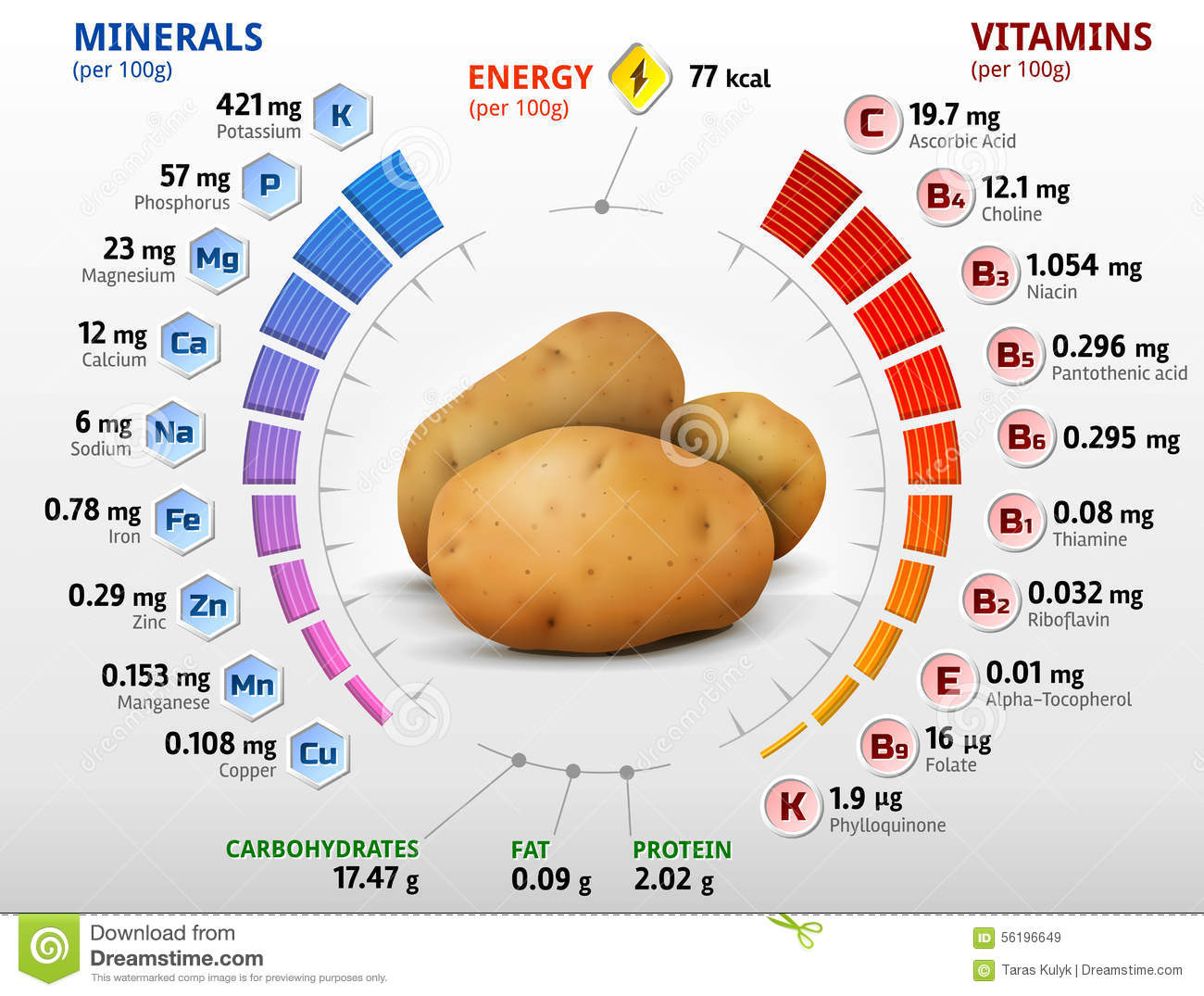 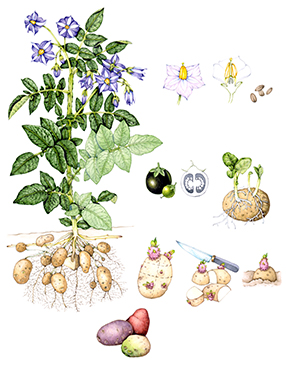 Tetraploïde (4 x 12= 48 chromosomen)
Tetrapoïde = meer opbrengst
Diploïde (2 x 12 = 24 chromosomen
Diploïde = makkelijker te veredelen. 
Bessen giftig
Voedingsbron
Zilverschurft
Kringerigheid – Yntn of TRV
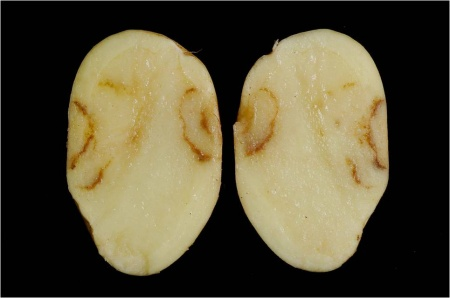 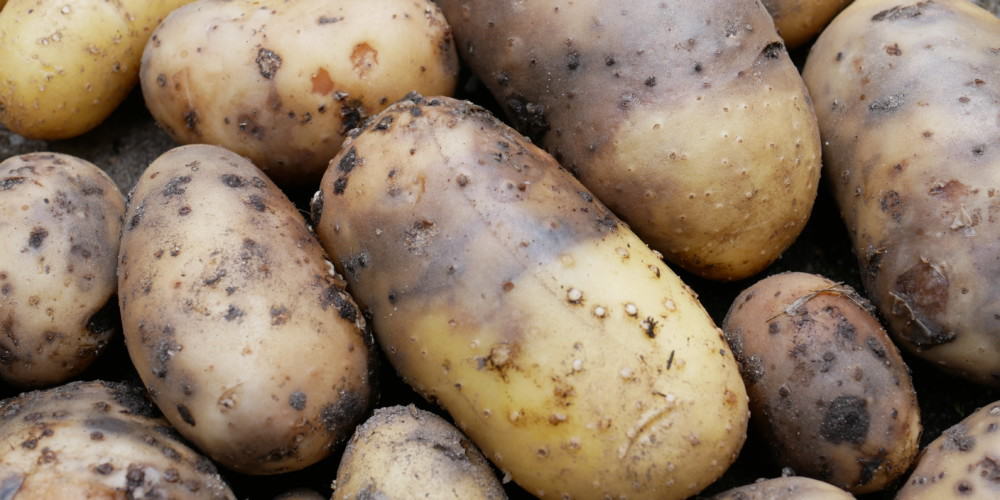 Phytophthora
Vorst
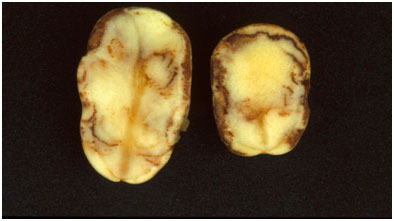 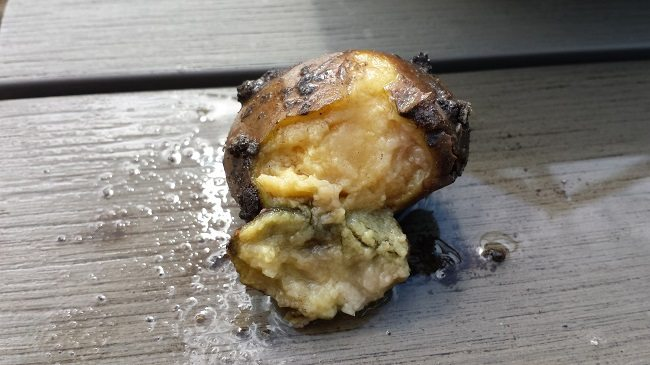 Geschiedenis aardappel en Phytophthora
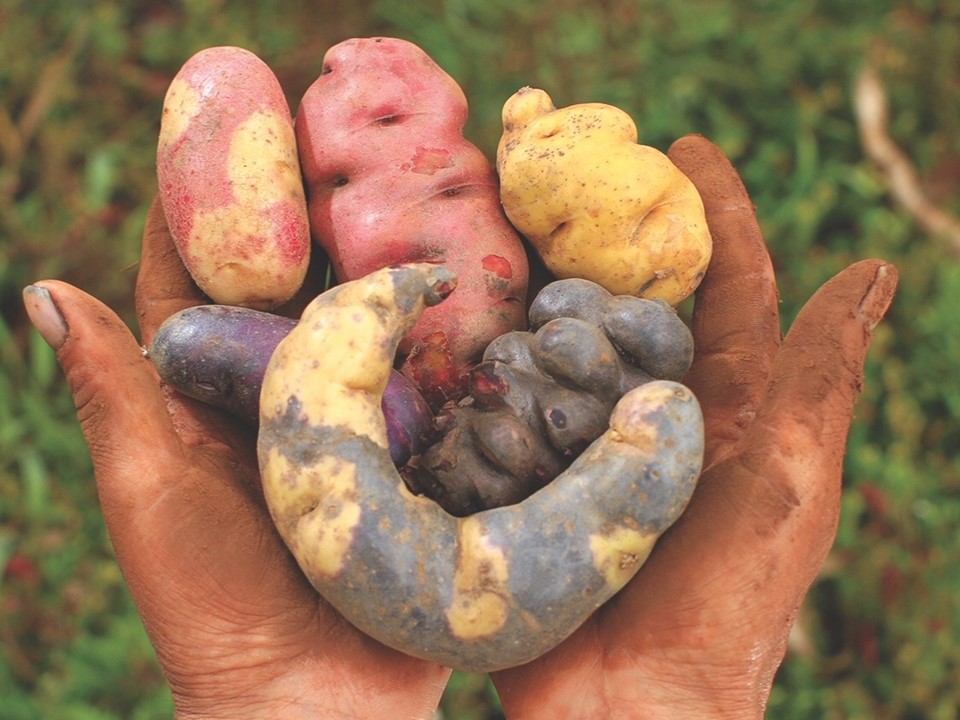 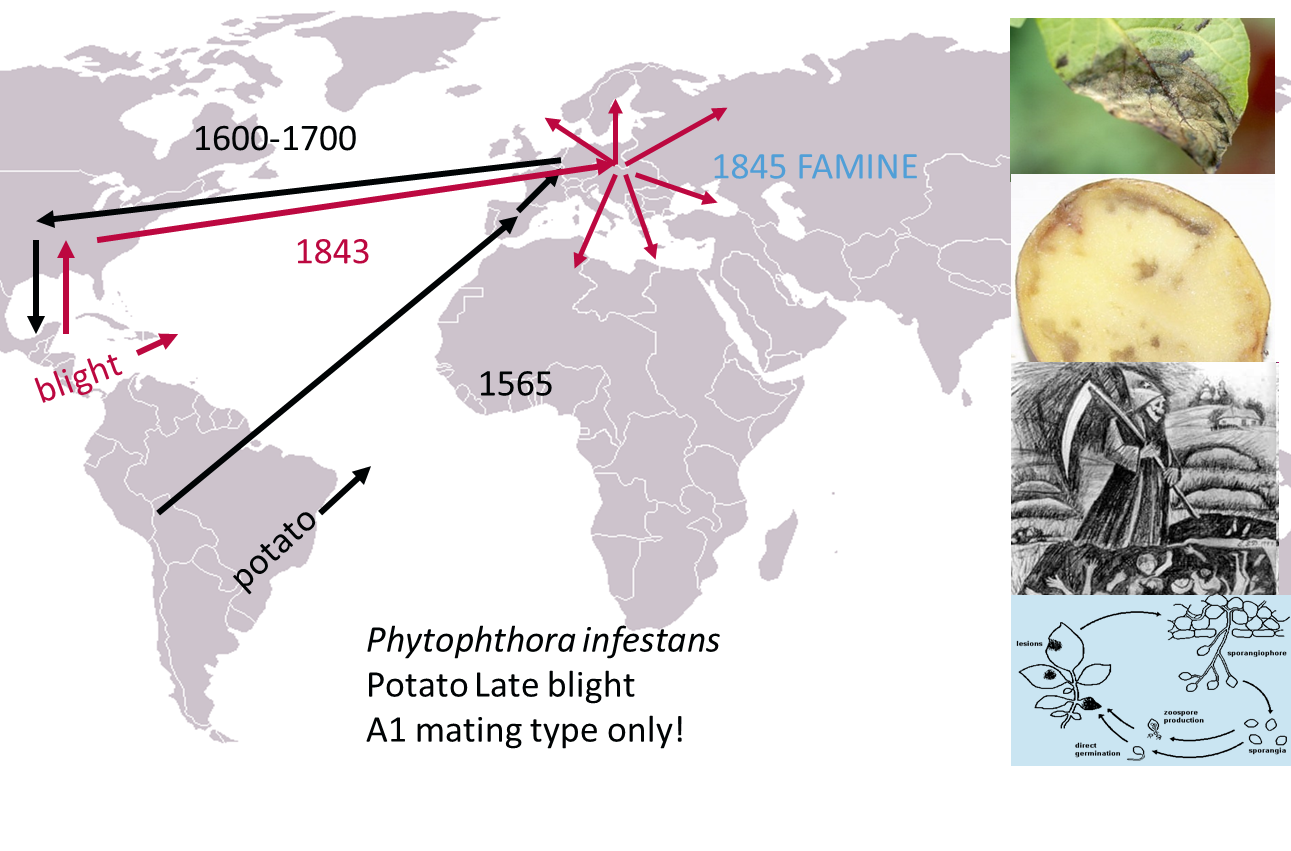 Zuid-Amerika
Diego de Amalya
Leiden
Monniken 
Alles van één plant
1975
Phytophthora infestans DE aardappelziekte
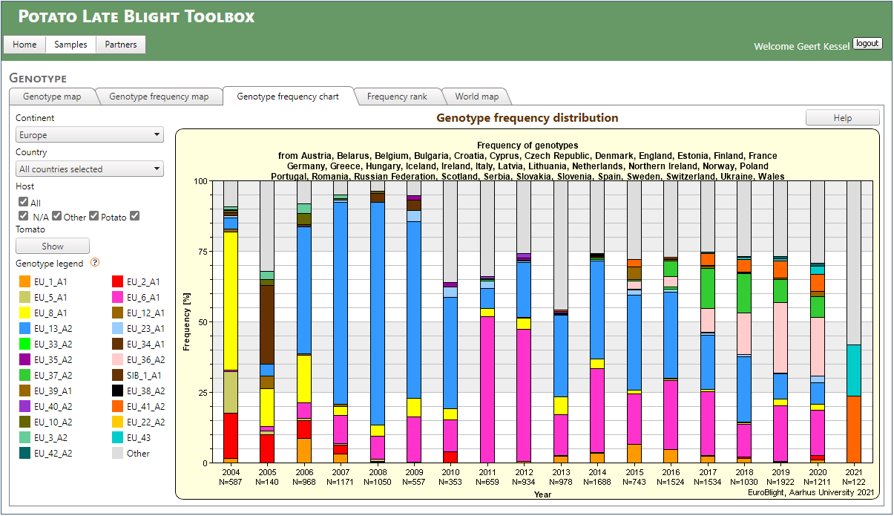 Niks doen tegen Phytophthora
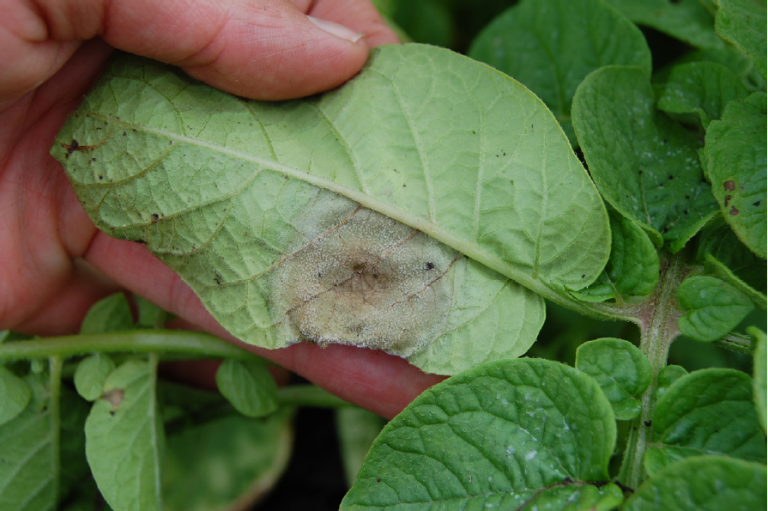 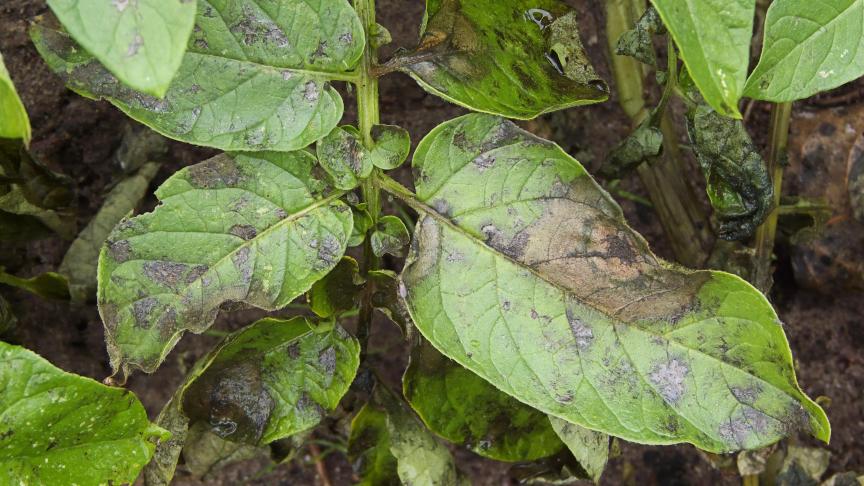 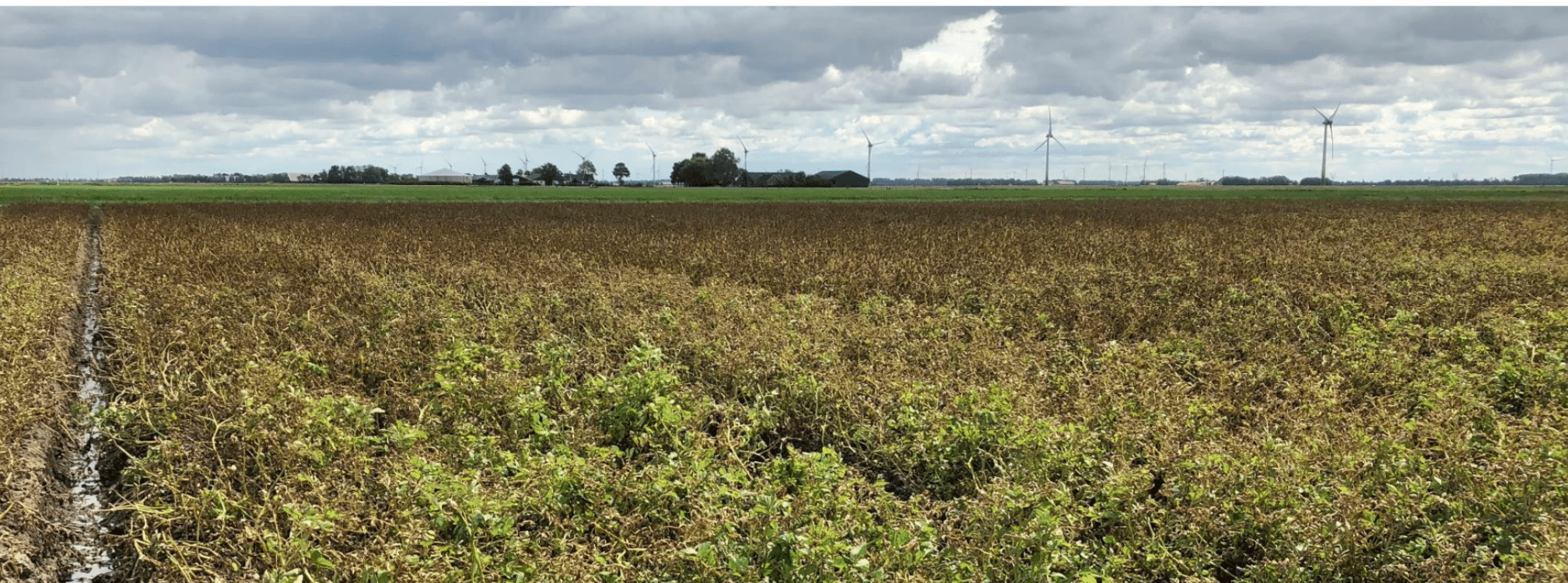 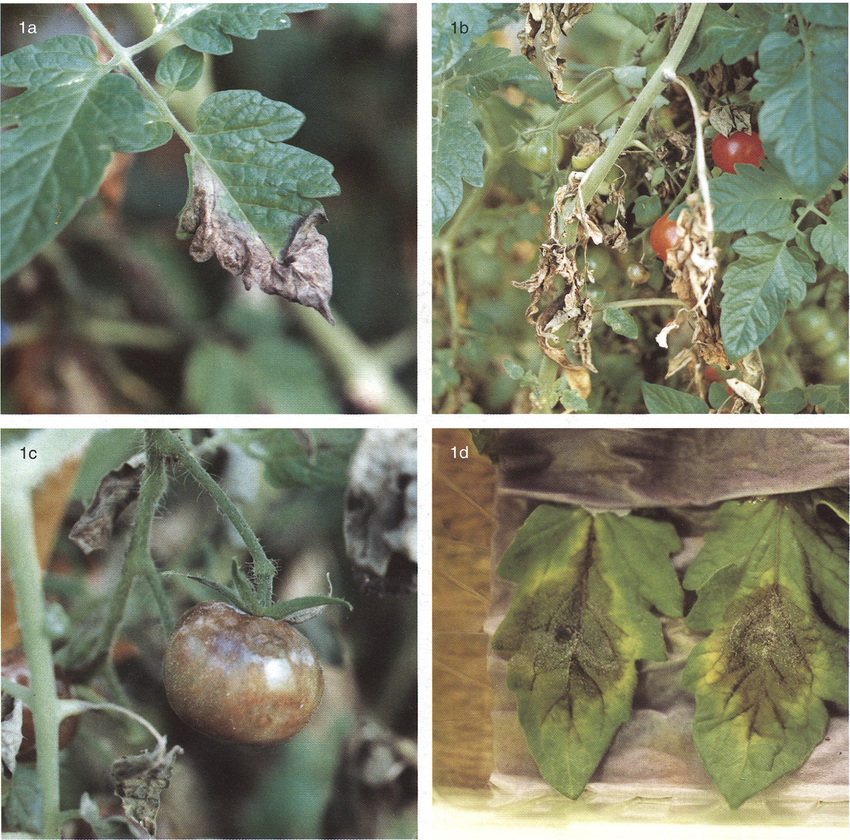 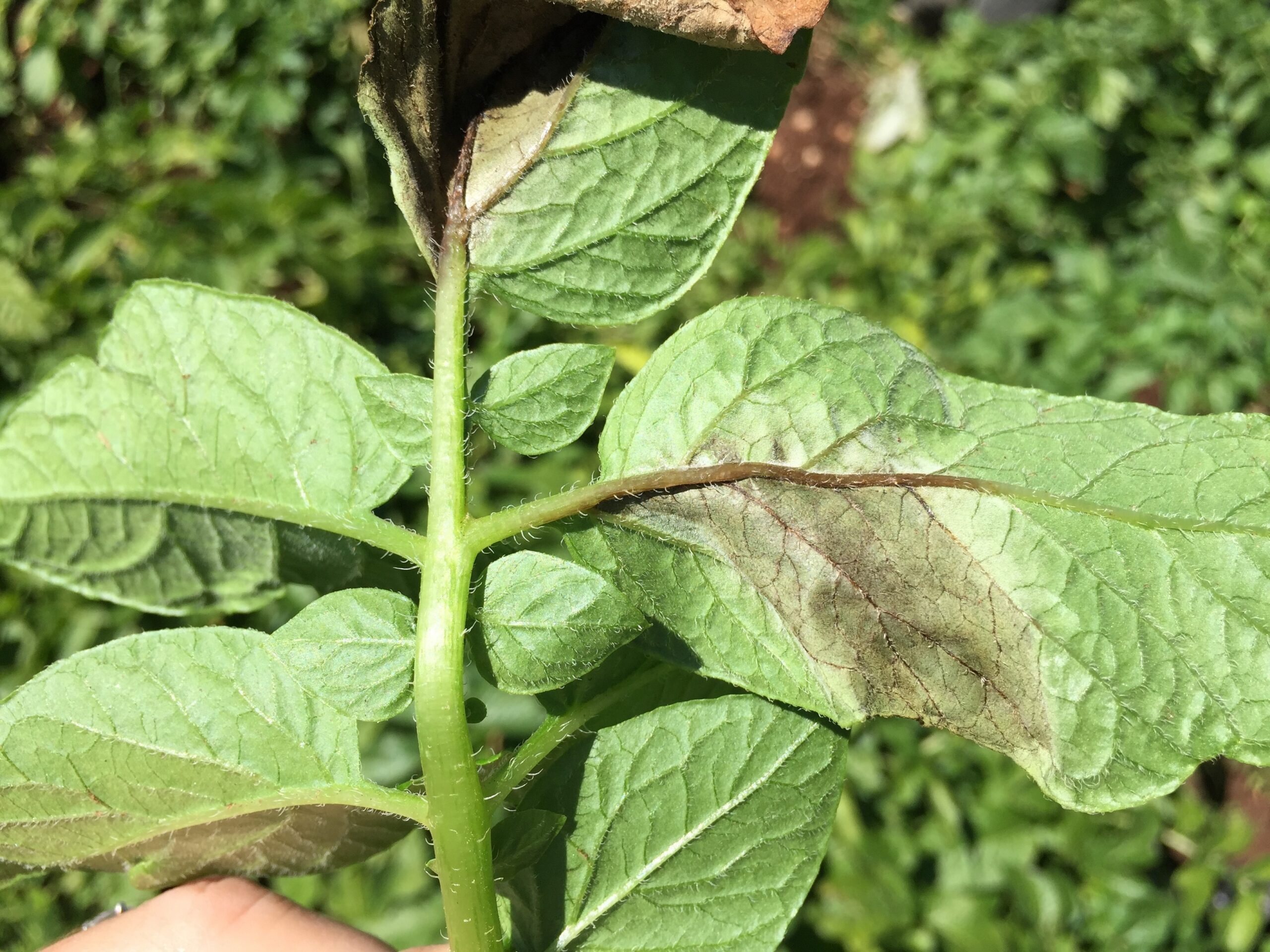 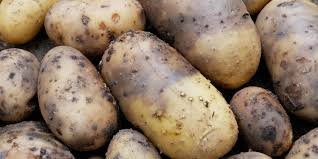 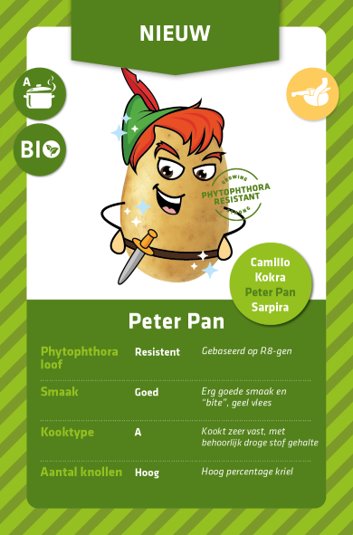 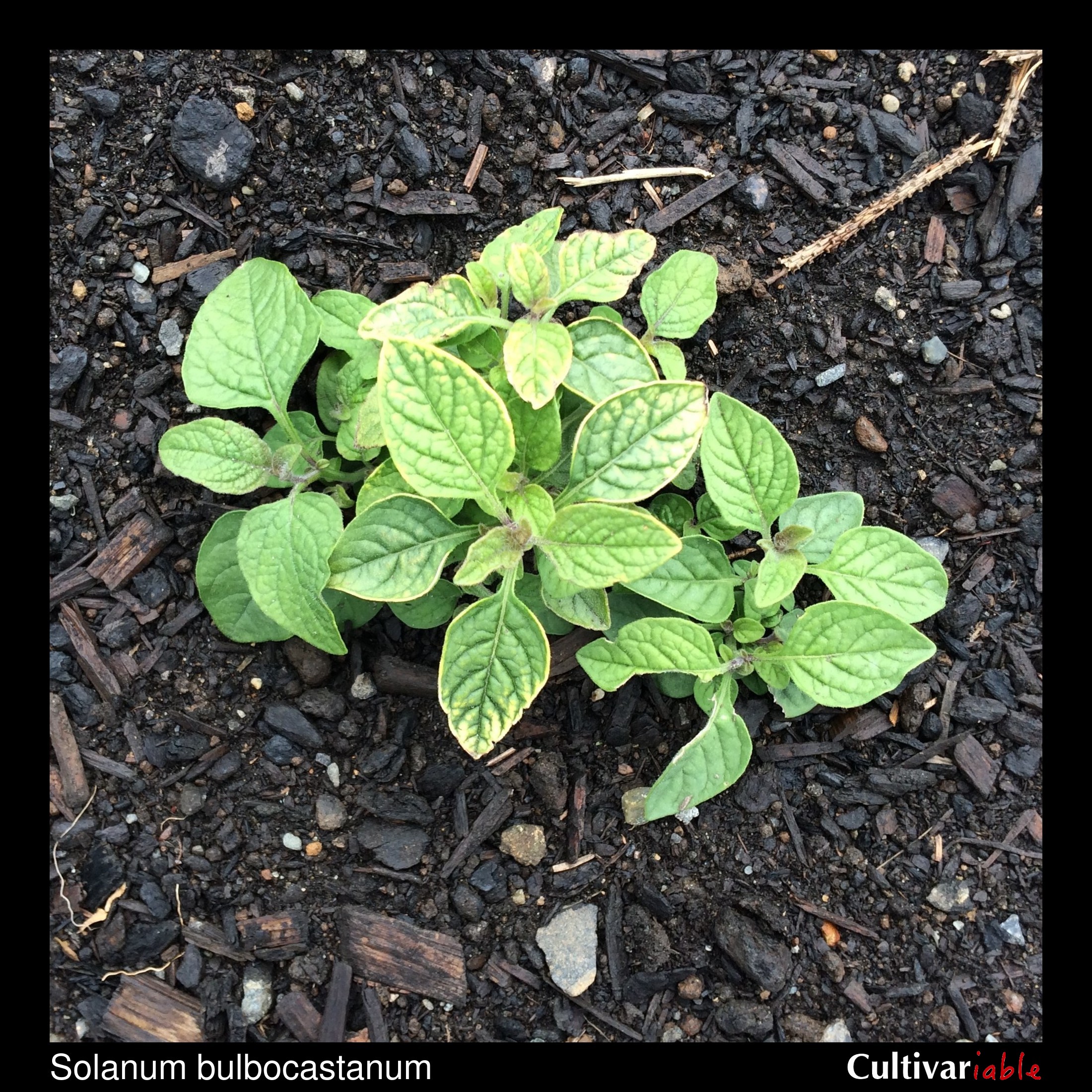 Gevaar van Phytophthora
Verschillende Fysio's
Verschillende agressiviteit (virulenties)
Veredeld binnen een jaar
Rassen veredelen, ca. 10-15
Wilde soort, 30 jaar
Solanum bulbocastanum (BLB2)
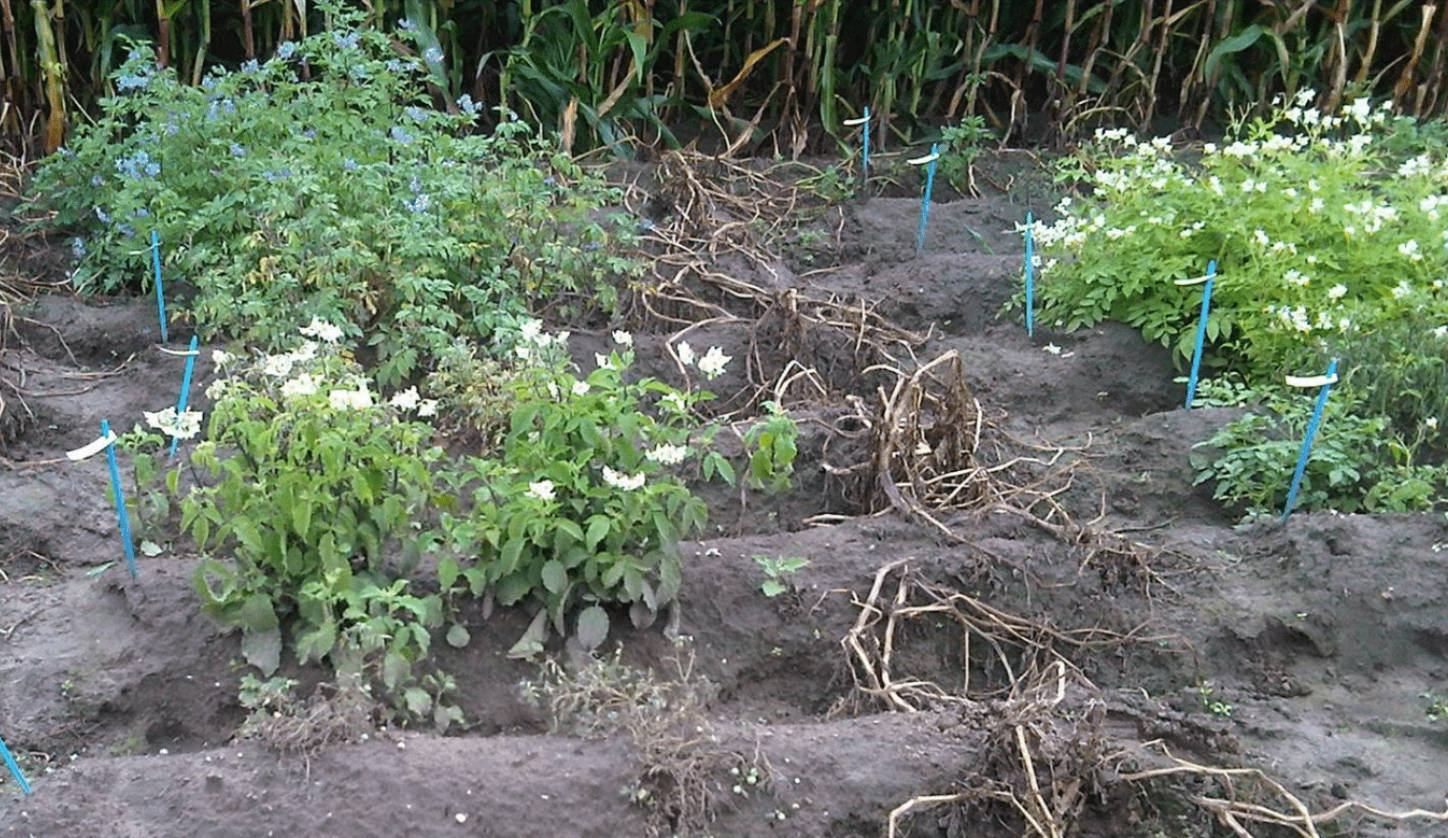 Uit: presentatie JKI
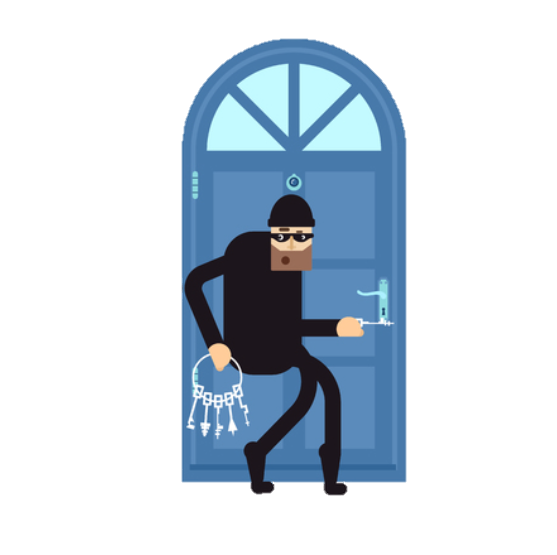 Maatregelen tegen Phytophthora
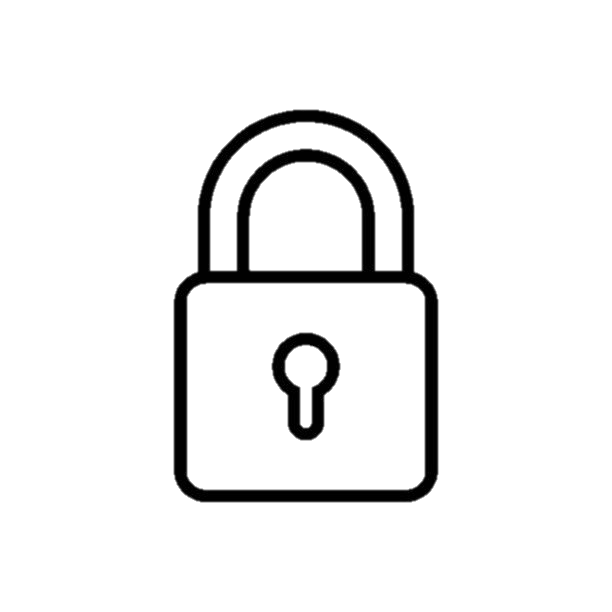 Verder uit elkaar planten
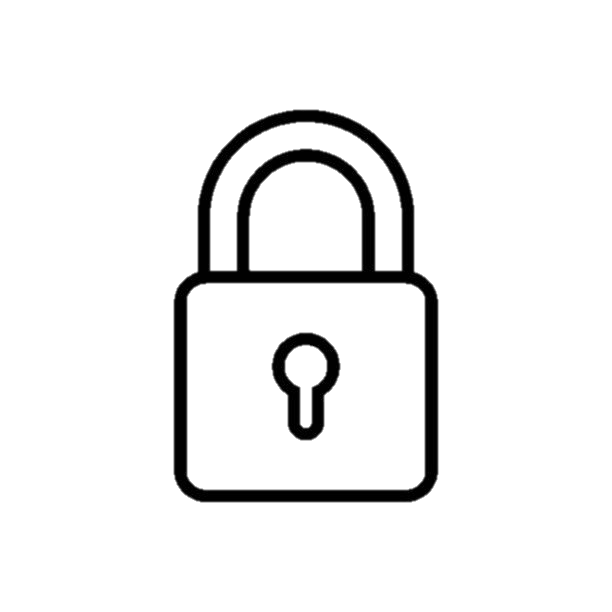 Afval hopen afdekken
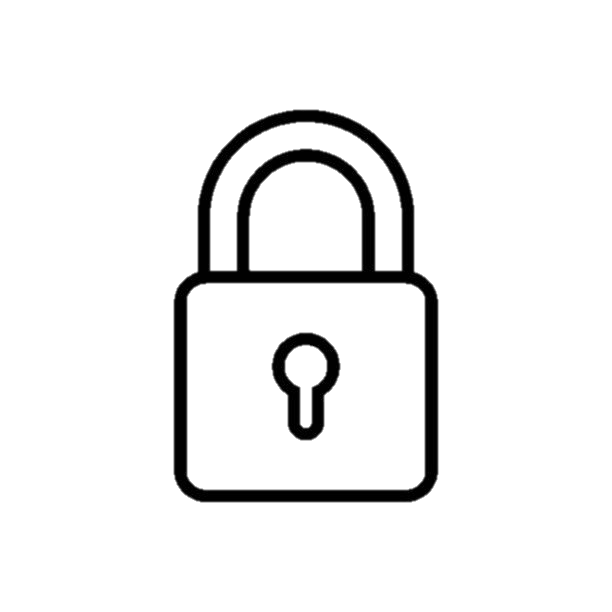 VVV (Vroeg ras, vroeg poten en voorkiemen)
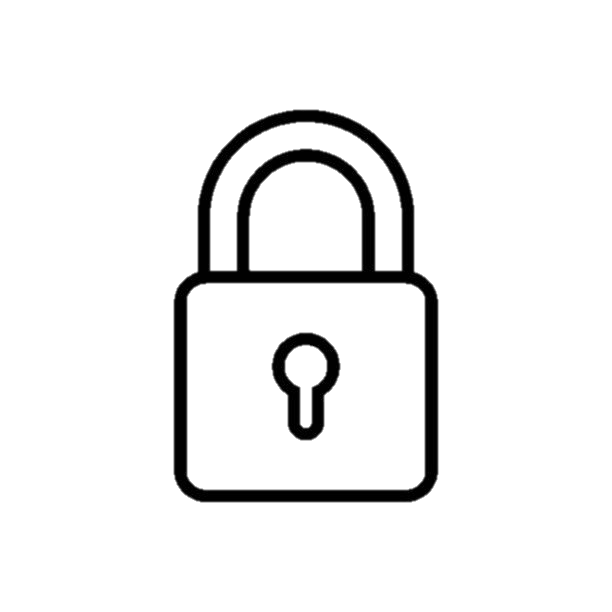 Gewasbeschermingsmiddel
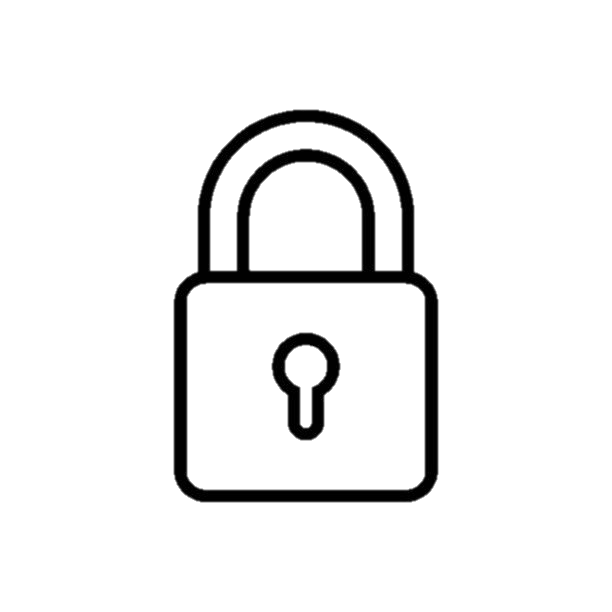 Resistent Ras!!!
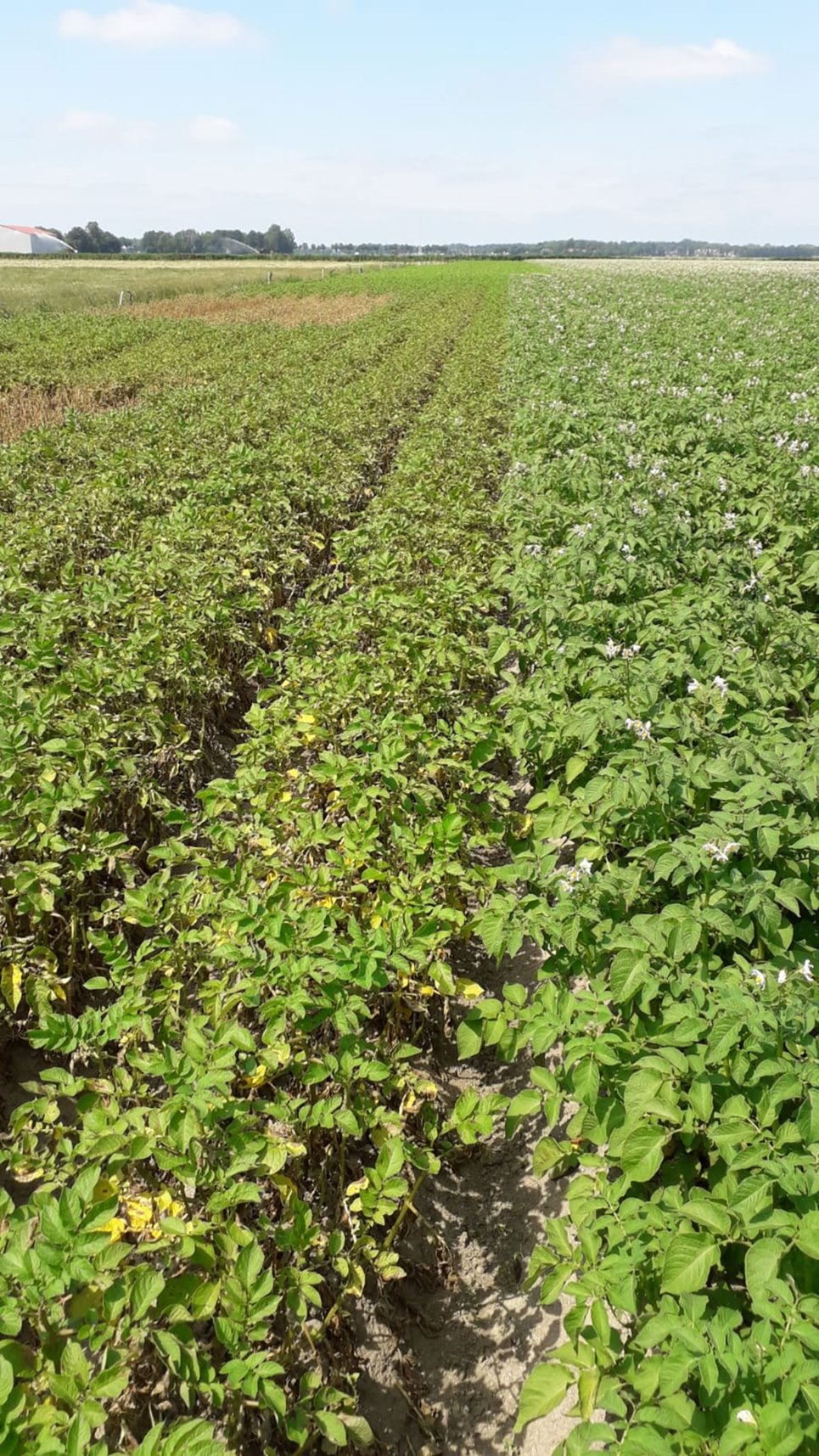 Wat is de oplossing?
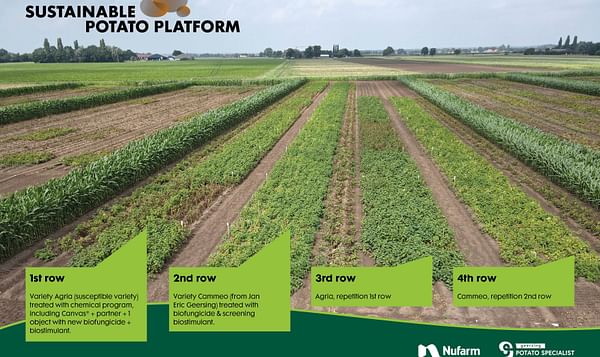 Gestapelde genen, hoe meer hoe beter
  
Hybride systeem SPP

Monitoren, direct gewas dood maken
Voorkomen, genezen kan niet!
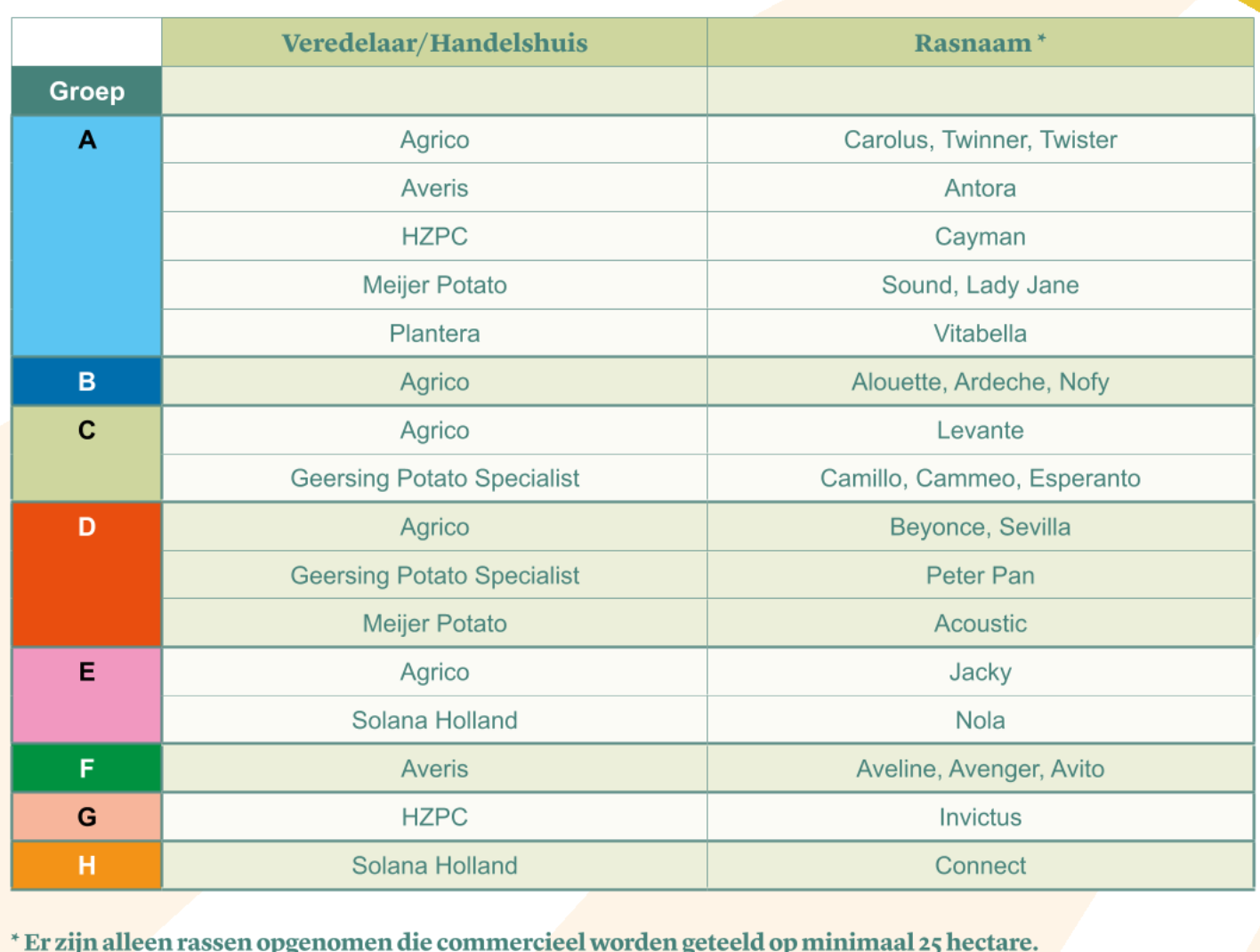 Nieuwe rassen
Chloe
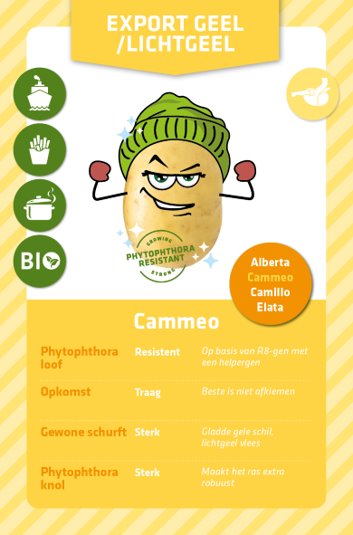 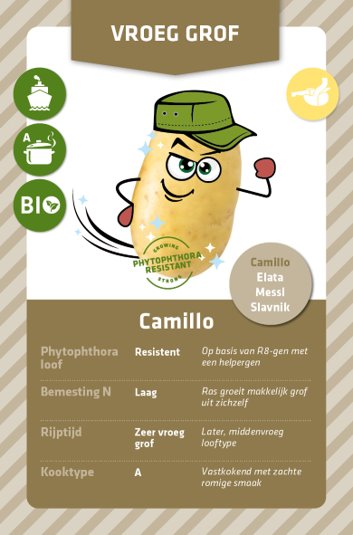 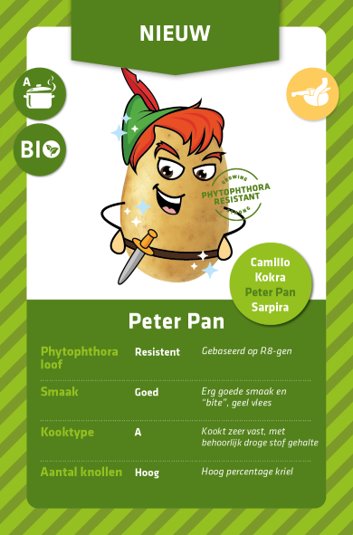 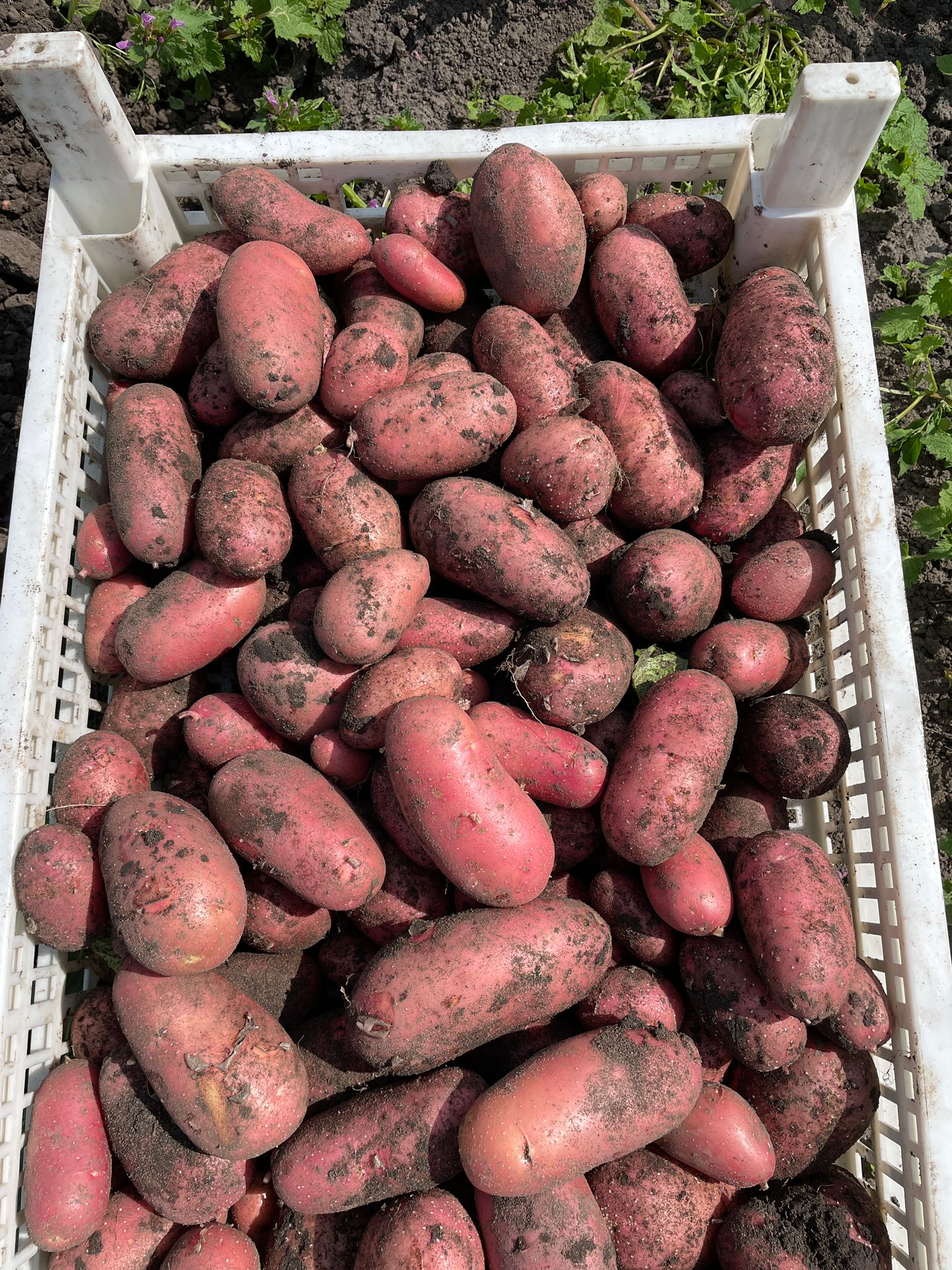 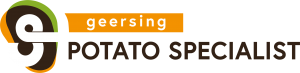 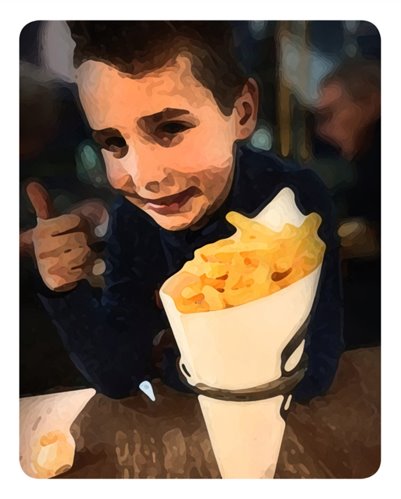 Vragen?